Ricardo Furbino & Hugo Rios-Neto
Generalized Action based Ball Recovery Model using 360° data
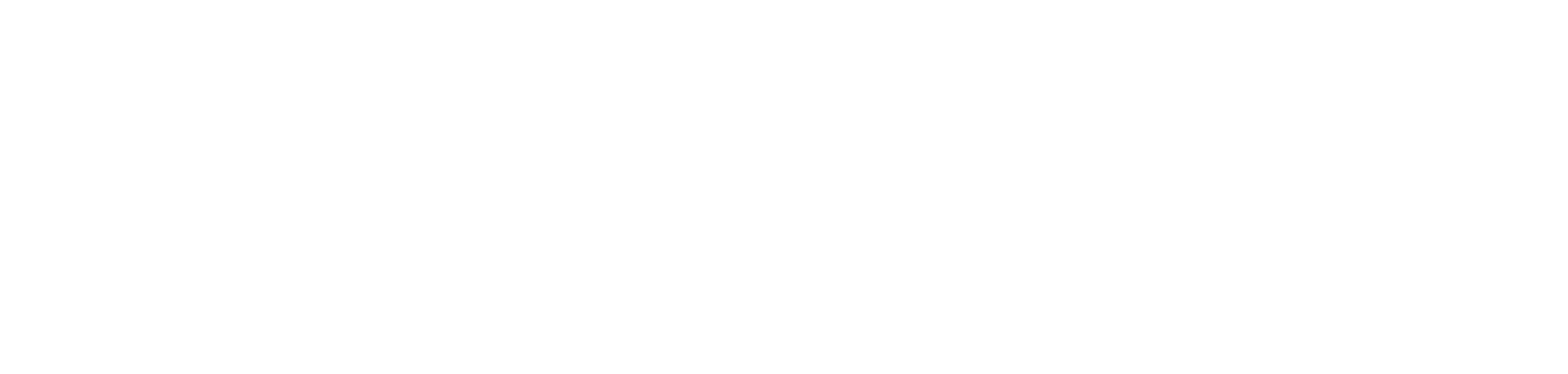 Quem somos nós?
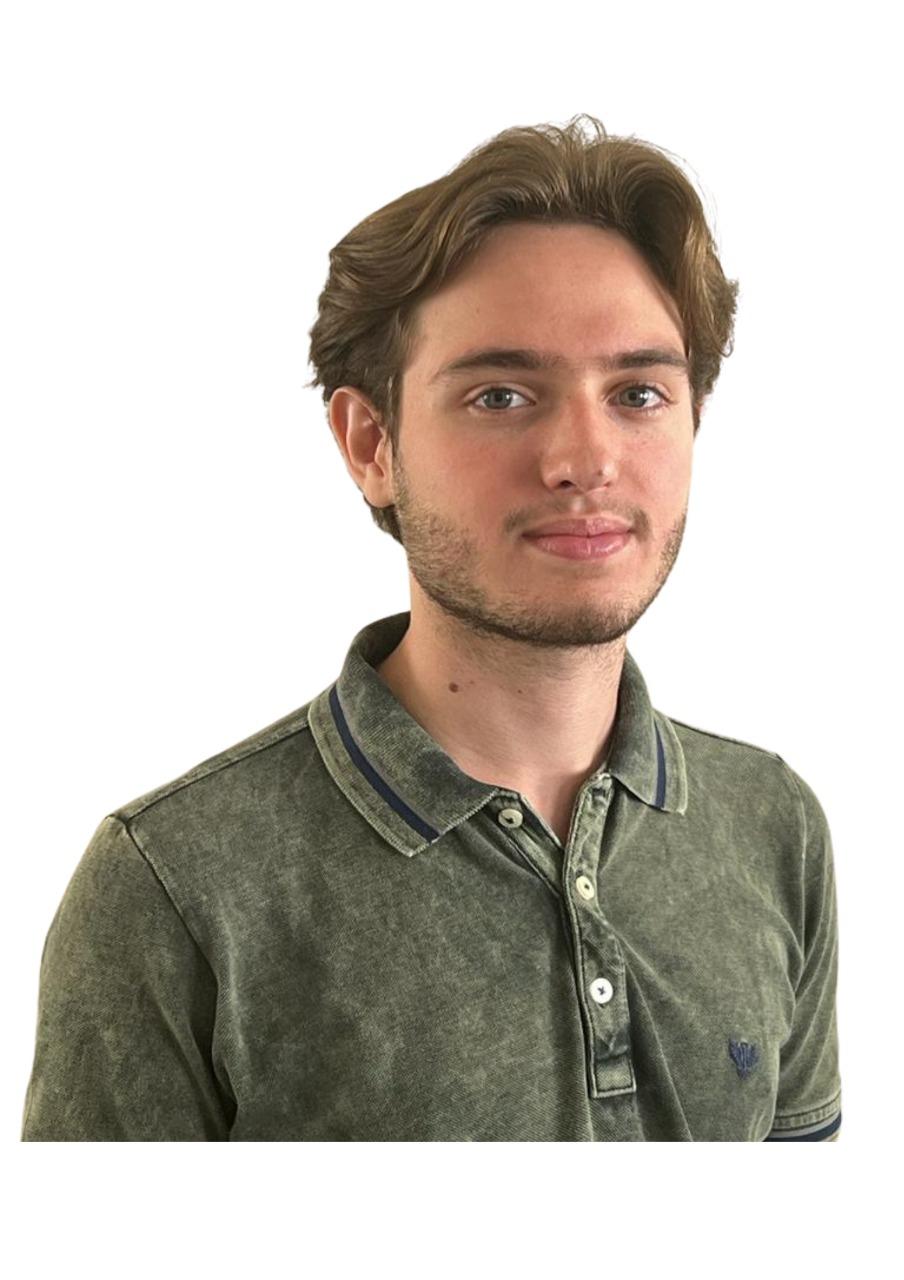 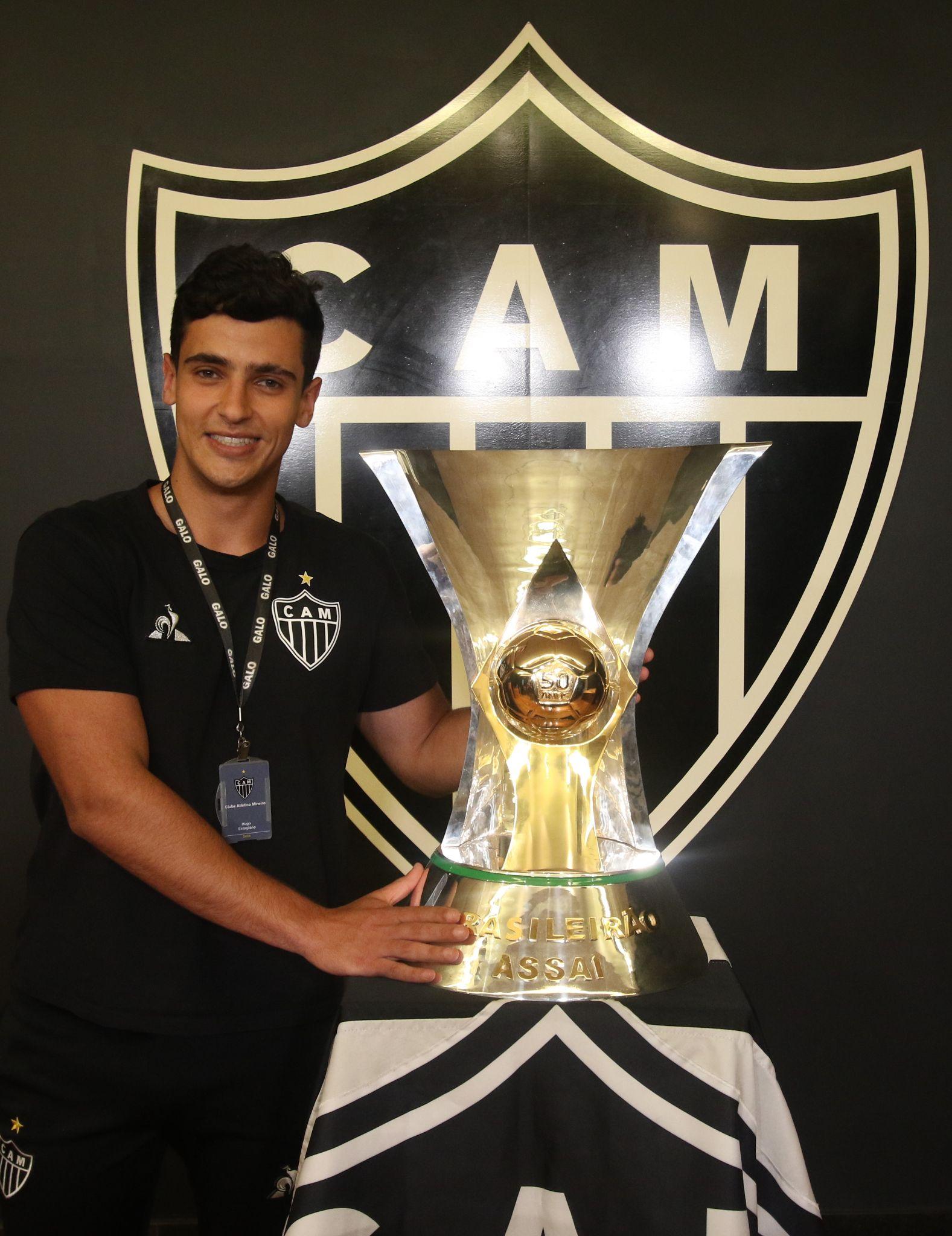 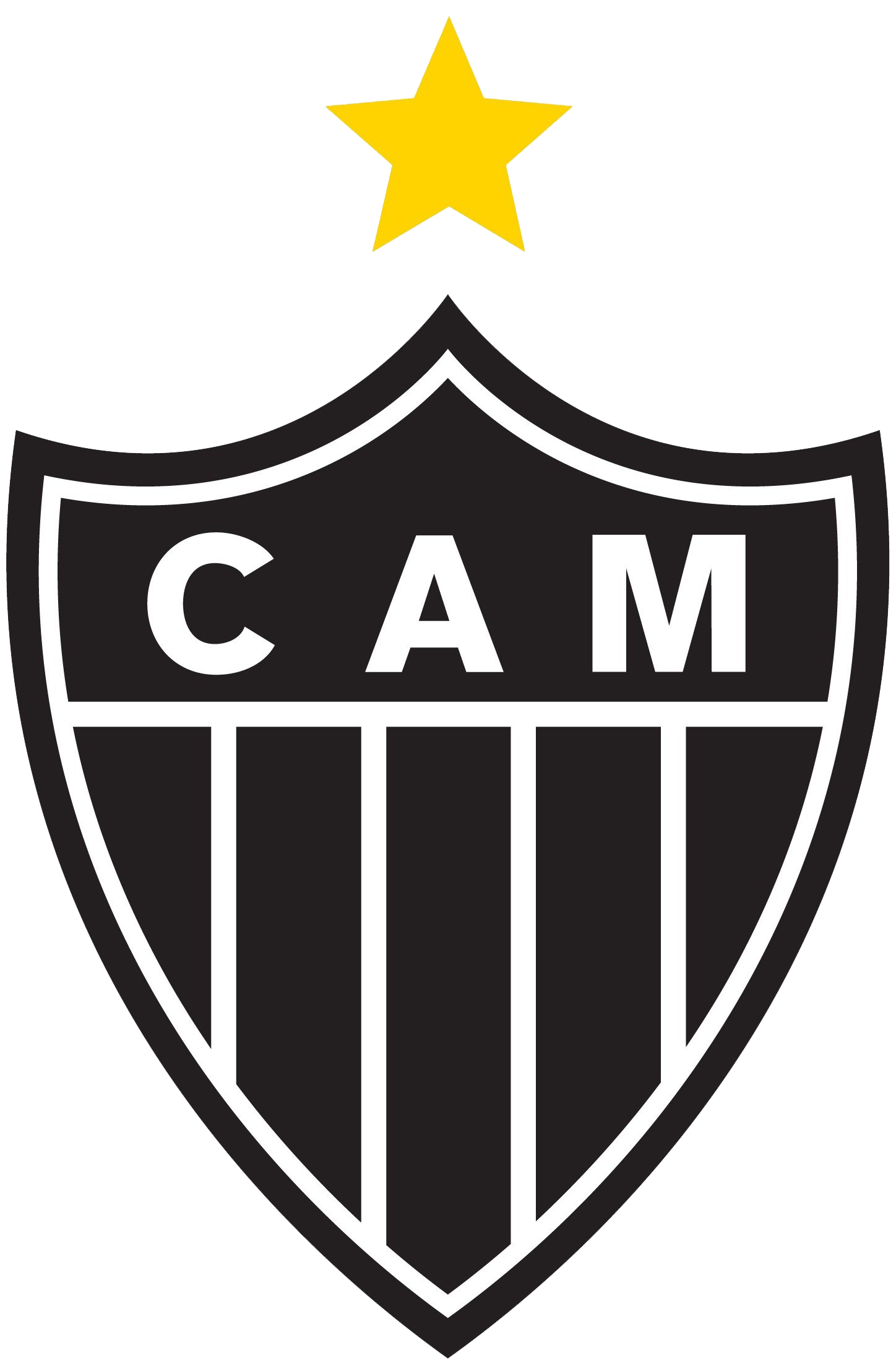 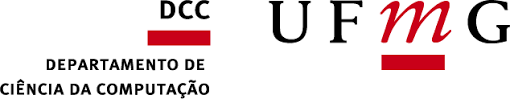 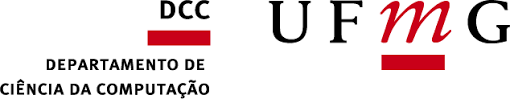 Ricardo Furbino
Graduando na Universidade Federal de Minas Gerais (UFMG;
Pesquisador no SALab (DCC-UFMG).
Hugo Rios-Neto
Mestrando na Universidade Federal de Minas Gerais (UFMG);
Pesquisador no SALab (DCC-UFMG). 
 Cientista de Dados no Clube Atlético Mineiro
Introdução
Pressão - Como avaliar pressão?
“Ter a bola de volta o mais rápido possível”
“Não deixar eles respirarem”
Introdução
Pressão - Como avaliar pressão?
“Ter a bola de volta o mais rápido possível”
“Não deixar eles respirarem”
Trabalho Relacionado
VAEP (DTAI - KU Leuven)
Classificadores Probabilísticos
Conceito de Actions (SPADL representation)
VPEP (DTAI - KU Leuven)

Pressure Events
MEPS (DTAI - KU Leuven)
Tracking Data -> Features Espaciais
Pitch Control
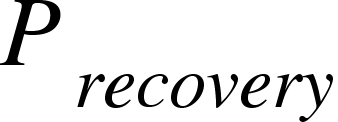 Introdução
Generalized Action based Ball Recovery Model using 360° data - GABR
Label de Mudança de Posse
Ball Recovery
Todas as Actions
Generalized
Mais Features de Pitch Control
Using 360° data
Trabalho Relacionado
VAEP (DTAI - KU Leuven)
Classificadores Probabilísticos
Conceito de Actions (SPADL representation)
VPEP (DTAI - KU Leuven)

Pressure Events
MEPS (DTAI - KU Leuven)
Tracking Data -> Features Espaciais
Pitch Control (!!)
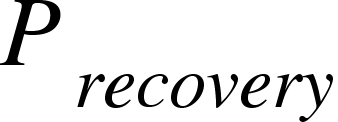 Introdução
Generalized Action based Ball Recovery Model using 360° data - GABR
Label de Mudança de Posse
Ball Recovery
Todas as Actions
Generalized
Novas Features de Pitch Control
Using 360° data
Nós propomos:
Nova Forma
Novas Métricas de PC
Novas Métricas baseadas nos modelos probabilísticos
Defensive Dynamics Impact (DDI)
Novos Insights na atuação de Times e Jogadores
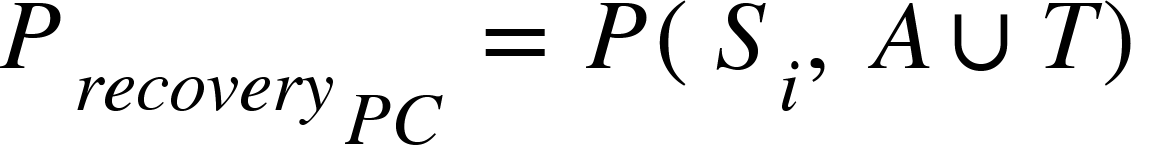 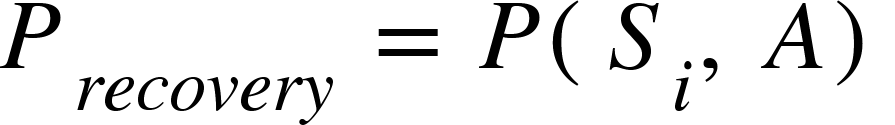 Classificadores Probabilísticos
Model
Label
Definição de Ball Recovery
“Uma recuperação da bola acontece sempre que o Nome do Time com a Posse muda de uma ação para a próxima no Dataset”

  no futuro -> Janela-de-Ação Ball-recovery label
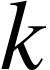 Estimativas
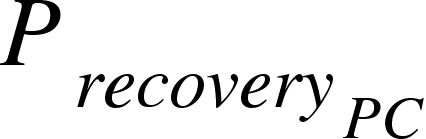 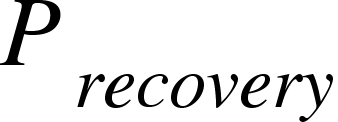 Dado um Estado do Jogo de tamanho
Qual é a probabilidade que o time sem a posse vai recuperá-la no futuro próximo, considerando apenas non-pitch control features
Dado um Estado do Jogo de tamanho 
Qual é a probabilidade que o time sem a posse vai recuperá-la no futuro próximo, considerando também pitch control features
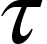 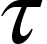 Features
SPADL Features
Complex Features
Game Context Features
SPADL Features
Complex Features
Game Context Features
Pitch Control Features
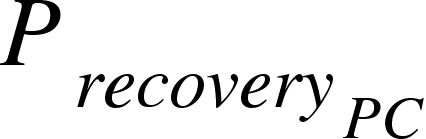 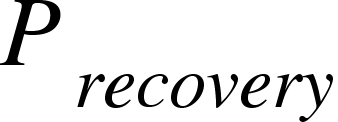 Action Features
SPADL Features
Tipo
Resultado
Parte do Corpo 
Coordenadas (x,y) do Começo e Final da Ação
Tempo
Complex Features
Distância e Ângulo para o gol
Distância entre local de começo e final da ação
Tempo e distância entre a ação e as     anteriores a ela
Time com a Bola
Game Context Features
Placar no Estado do Jogo
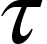 Por quê? Informações básicas das ações; Velocidade do Jogo; Adicionar Contexto.
Pitch Control Features
Decisão: criar métricas para extrair o contexto espacial.
Problema: Complexidade do modelo de Pitch Control
Solução: Cython ao invés de Python
Features Geradas:
PC Médio por frame
Ata e Def
Transition Probability
PC Médio em um raio de tamanho m perto da bola
Most Relevant Pitch Control
Para cada         e           jogadores
PC Médio em espaços onde o valor do PC é no máximo     e a área no campo desses espaços
 = [0.01, 0.25, 0.50, 0.75]
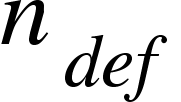 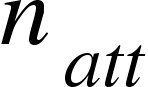 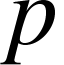 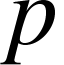 Metodologia
Descrição dos Dados
Statsbomb 360 Data
570 jogos da Premier League (Inglesa)
Todos os jogos de 10 times das temporadas 2020/21 e 2021/22
Training, Validation and Test Set
Training 80:20 Validation
Test: Todos os Jogos
Design Choices
Algoritmo de Machine Learning
Tempo vs. Acurácia
Log Reg, XGBoost, Rand Forest, CatBoost…
XGBoost
Design Choices
ML - 2 Features
Número de Jogadores por Time
Número fixo de tracking features
Qual o comportamento do modelo quando há menos que    jogadores no frame?
1               2
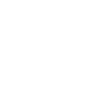 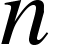 Player 1
Player 2
Player 3
= 5
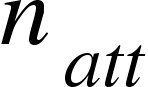 = 5
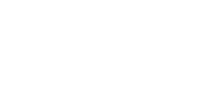 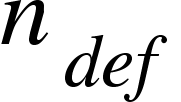 Player 1
Player 2
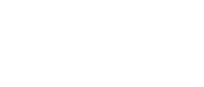 No
Player 1
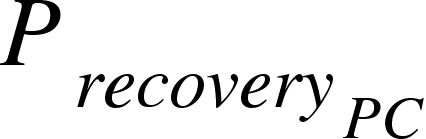 Design Choices
Ações Subsequentes      and 
Tamanho do Estado do Jogo: Mais informação vs. Informação Redundante
      = Action Features
      = Pitch Control Features*
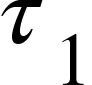 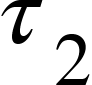 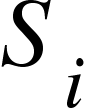 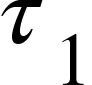 PC Features
Action Features
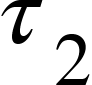 = 3             = 1
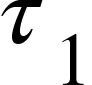 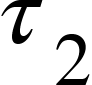 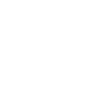 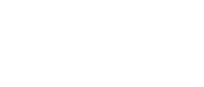 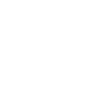 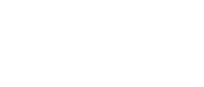 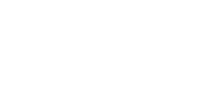 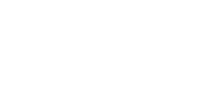 None
5 players
2 players
6 players
Value ok
Ops, no value
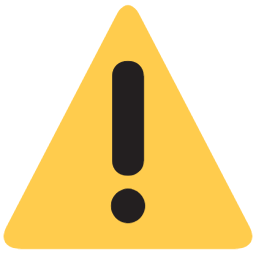 Design Choices
Ações Subsequentes      and 
Tamanho do Estado do Jogo: Mais informação vs. Informação Redundante
      = Action Features
      = Pitch Control Features*
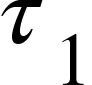 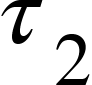 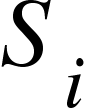 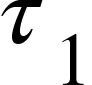 PC Features
Action Features
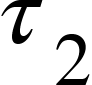 = 3             = 1
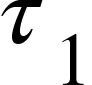 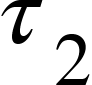 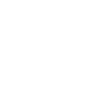 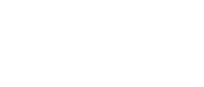 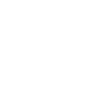 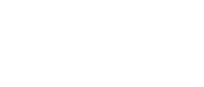 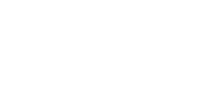 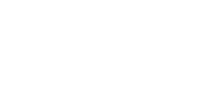 Value ok
5 players
6 players
Value ok
Value ok
Design Choices
= 4
Janela-de-Ação Ball-recovery label
Definir 
Menor ou Maior intervalo nas mudança de posse
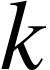 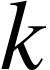 Avaliação
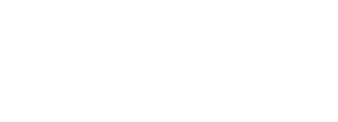 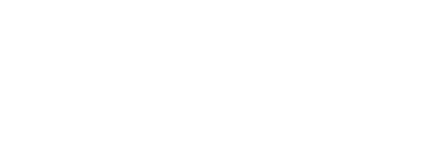 Normalized Brier Score
Performance Similar
Boa aplicação quando a aplicação envolver somar ou subtrair probabilidades
Valor das Métricas
Liverpool vs. Leeds United
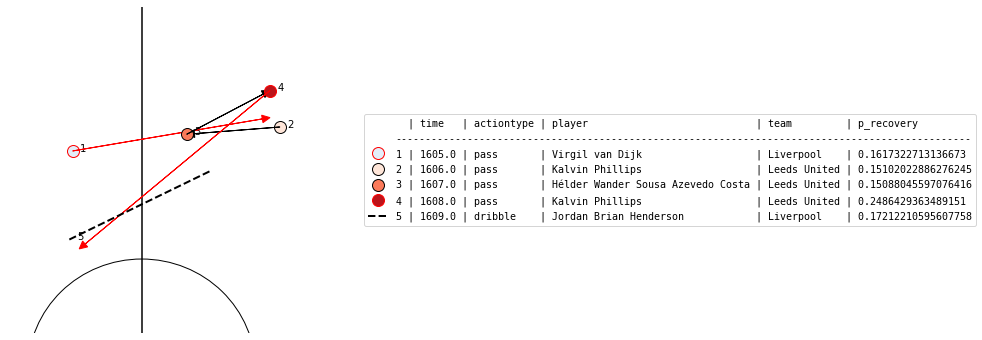 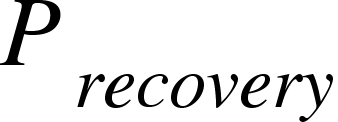 =

=

=
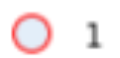 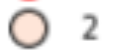 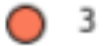 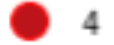 ^
^
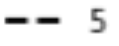 Valor das Métricas
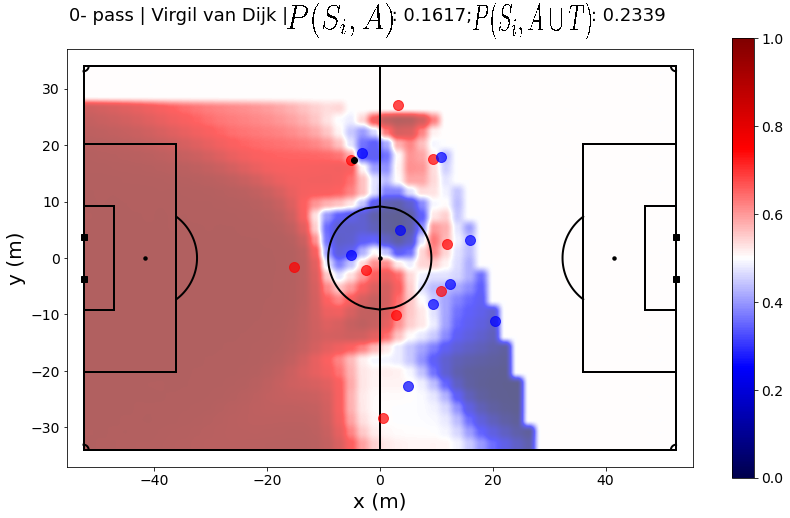 Valor das Métricas
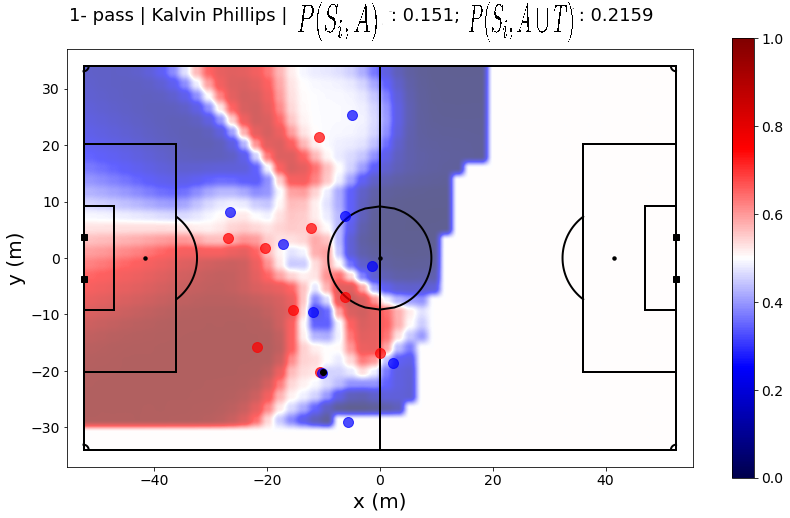 Valor das Métricas
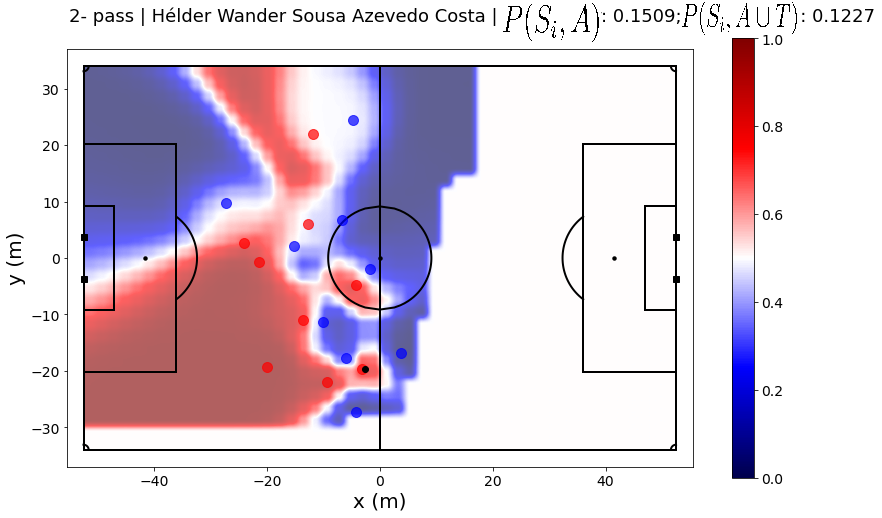 Valor das Métricas
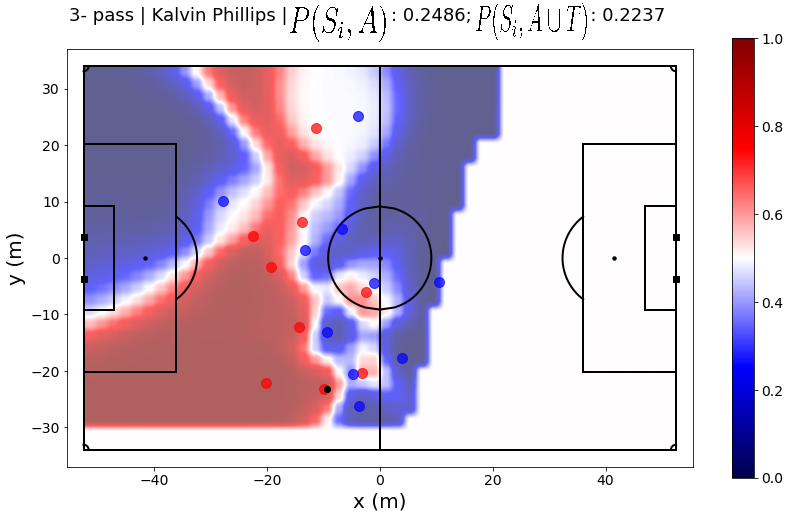 Defensive Dynamic Impact (DDI)
Finalizando o Framework
DDI = fdakflçdasãfkkd–sl~fksa~fksa~dfa
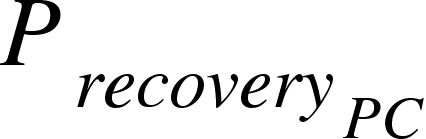 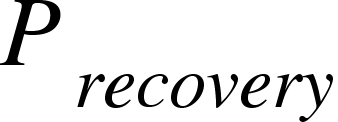 Maiores valores de DDI:
O posicionamento do time sem a bola aumentou a chance deles
Menores valores de DDI:
O posicionamento do time sem a bola diminuiu a chance deles
Aplicações - Times
Onde no Campo?
Mapa de DDI do Leeds United
Mapa de DDI do Newcastle
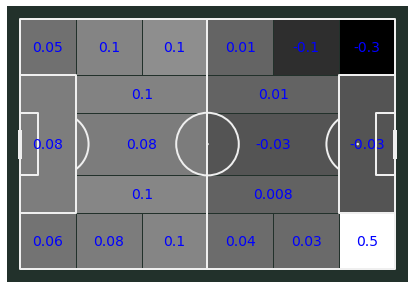 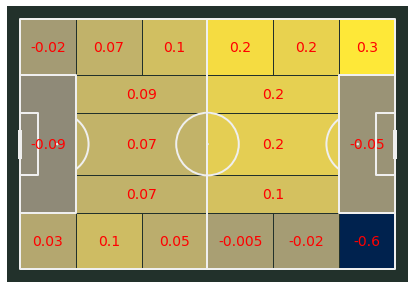 Att                                                   Def                            Att                                                Def
Aplicações - Times
‘El Loco Bielsa’ vs. Jesse Marsch
Performance em DDI do Leeds United
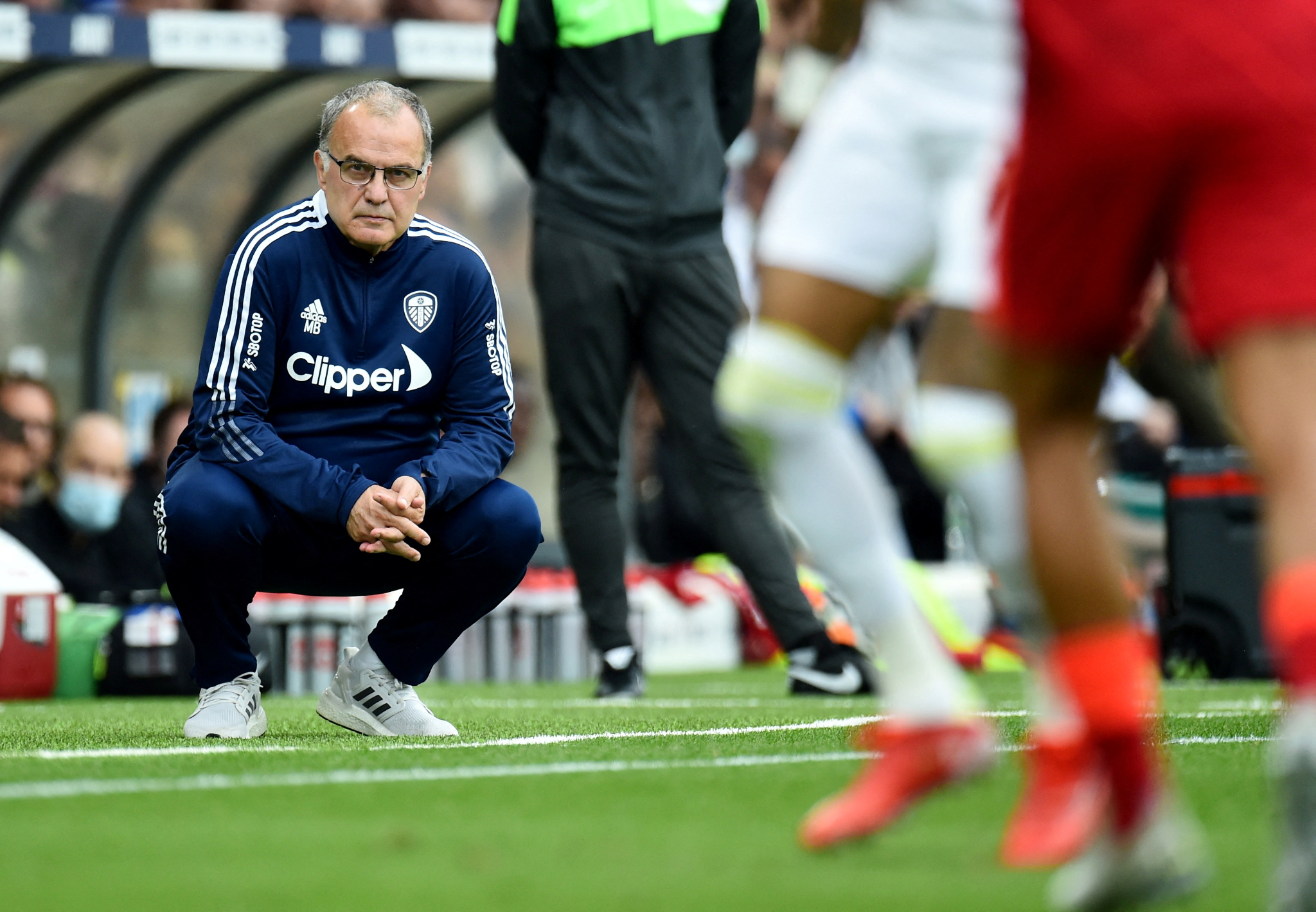 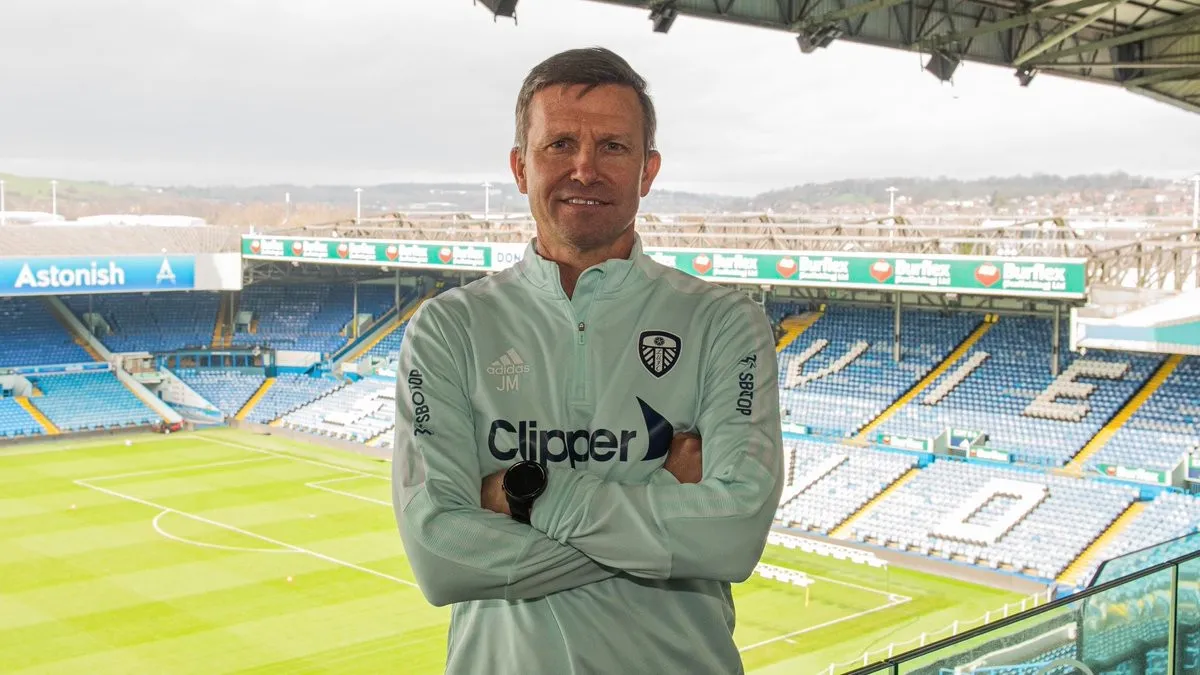 Aplicações - Jogadores
Melhores com alto P
Jogadores com as ações mais satisfatórias:                        > 0.9 e não perdeu a posse
CONTAGEM
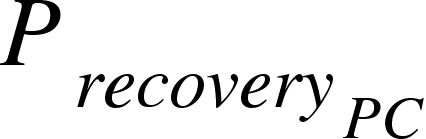 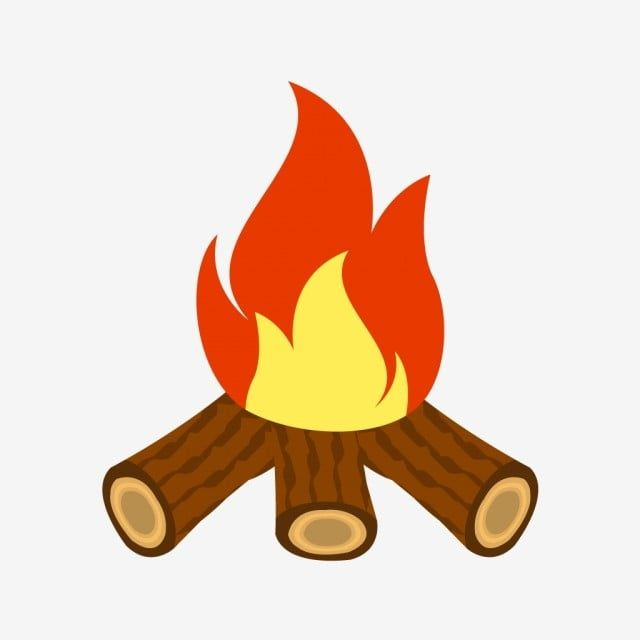 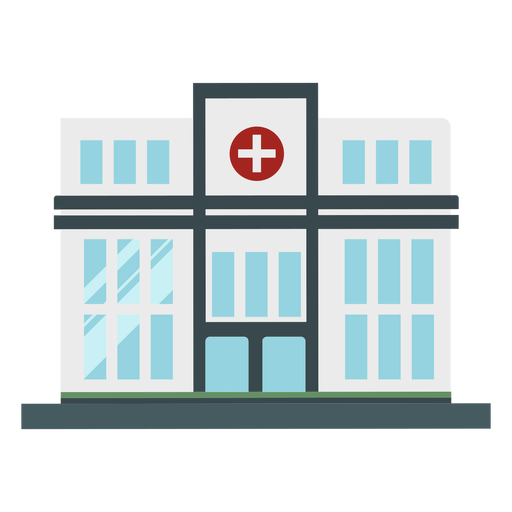 Aplicações - Jogadores
Possíveis “Bolas na Fogueira”
Top 5 jogadores que fizeram uma ação      e               -               > 0.75 (contagem por 100 ações para aqueles que tem mais de 10 ações dessa natureza e onde           é performada por um companheiro).
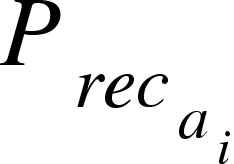 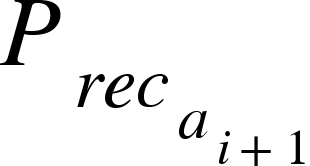 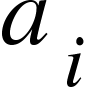 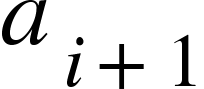 Conclusão
Novo Framework e Novas Métricas
                   e
DDI
Novos insights para Times e Jogadores
Trabalho Futuro
Python Package de Pitch Control
Expandir para Tracking Data Tradicional
Explorar mais métricas de PC
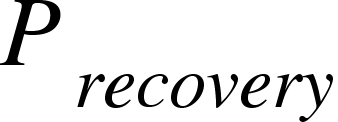 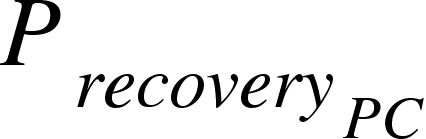 Muito obrigado a você!
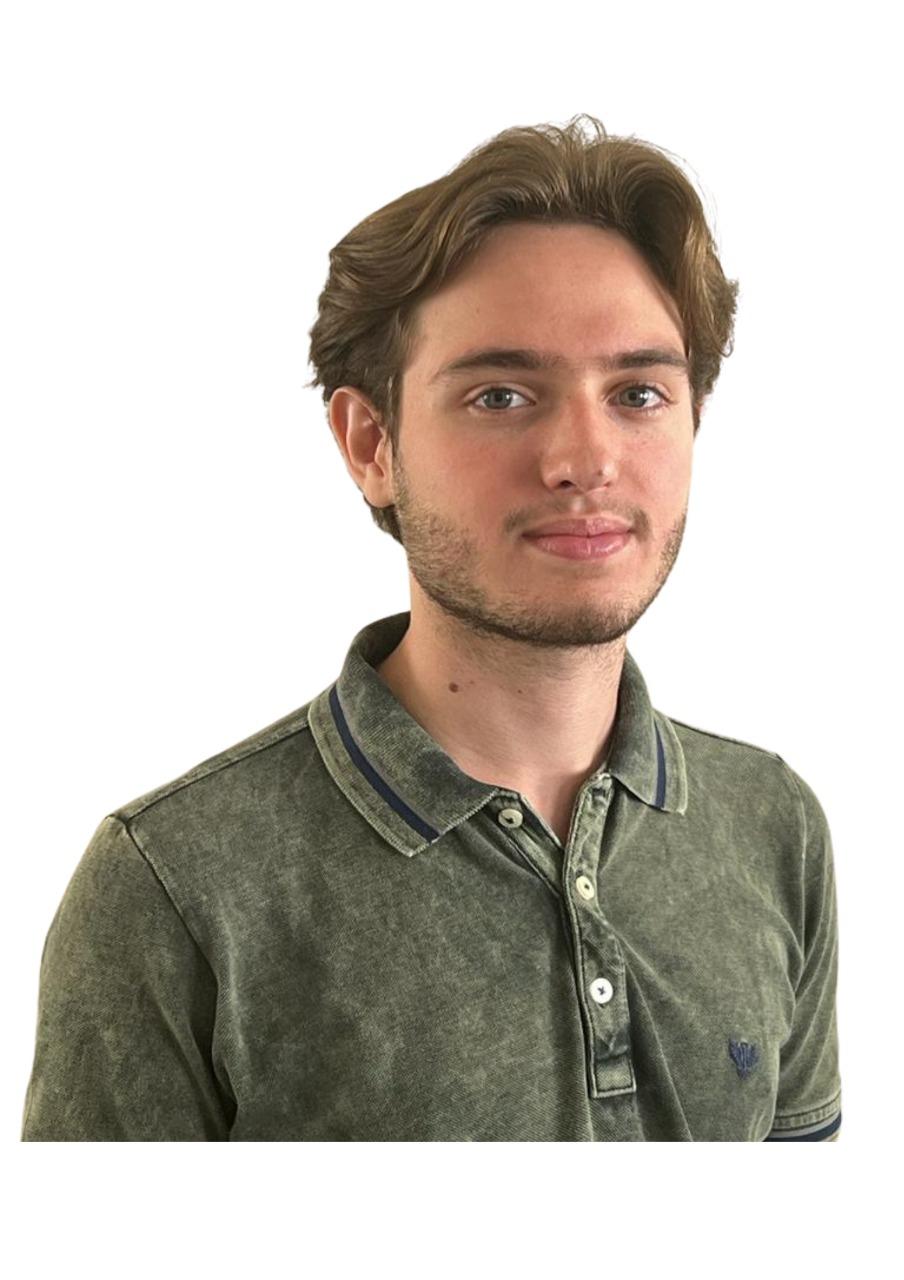 @ricardo-furbino
@ri_furbino
@fubininho
ricardofurbino@dcc.ufmg.br
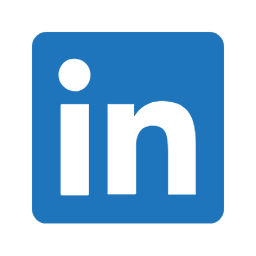 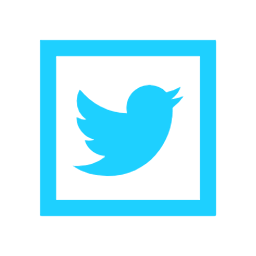 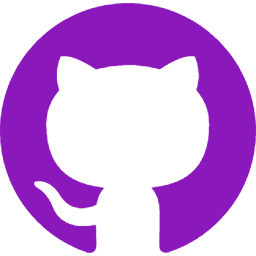 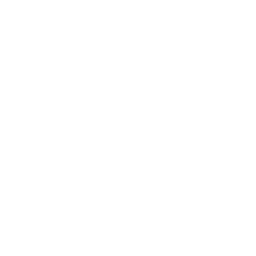 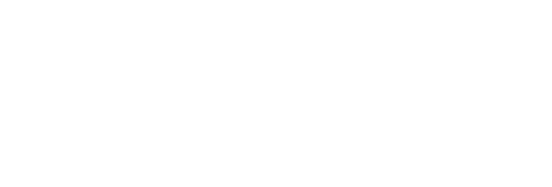 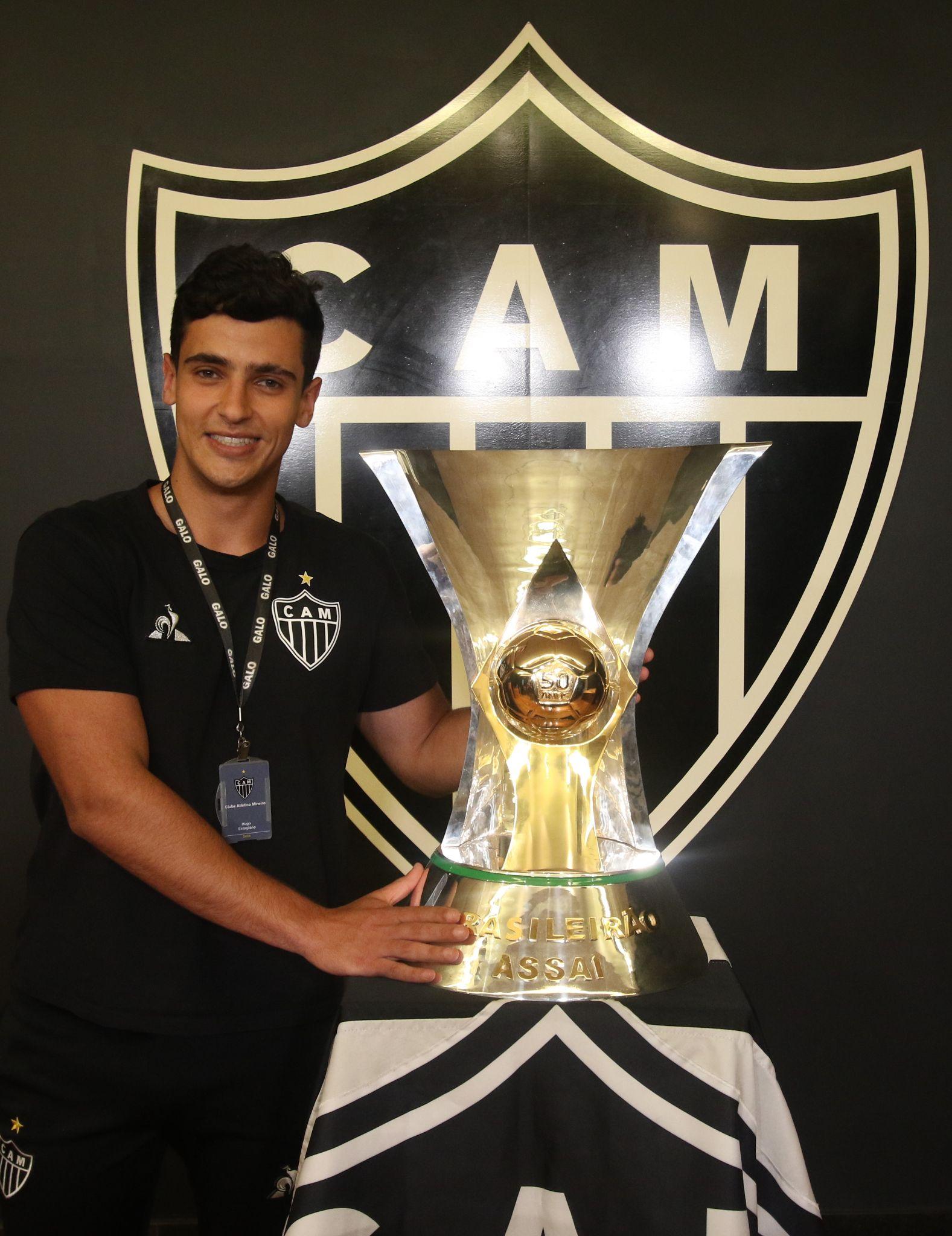 @hugoriosneto
@hugoriosneto
@hugoriosneto
hugoriosneto@dcc.ufmg.br
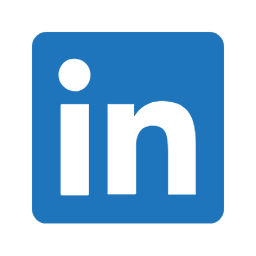 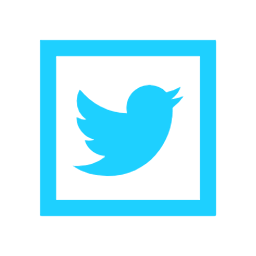 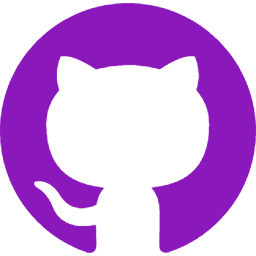 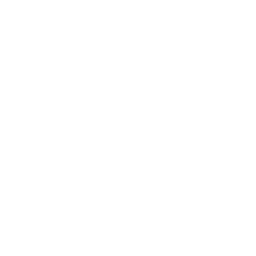 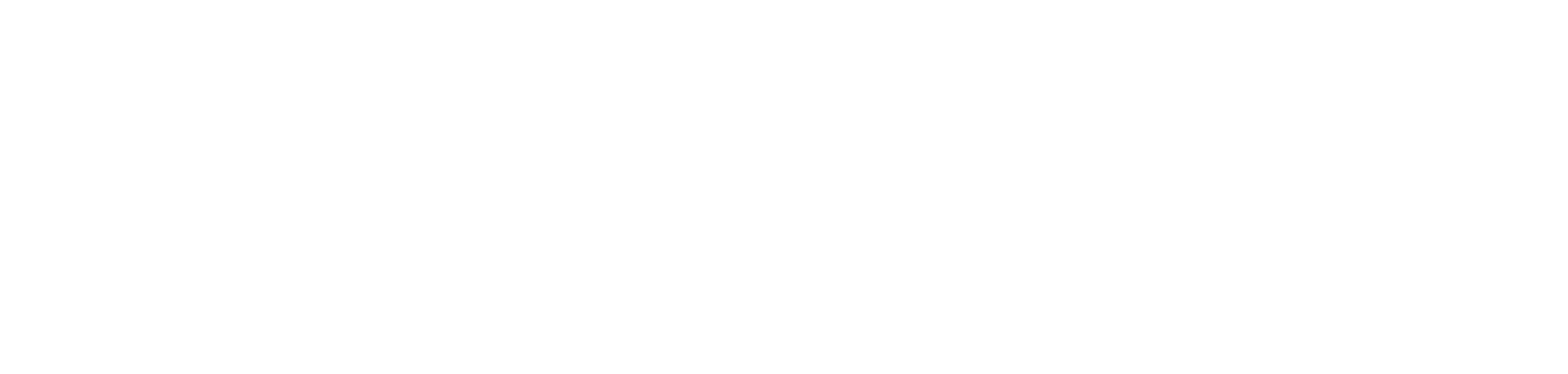